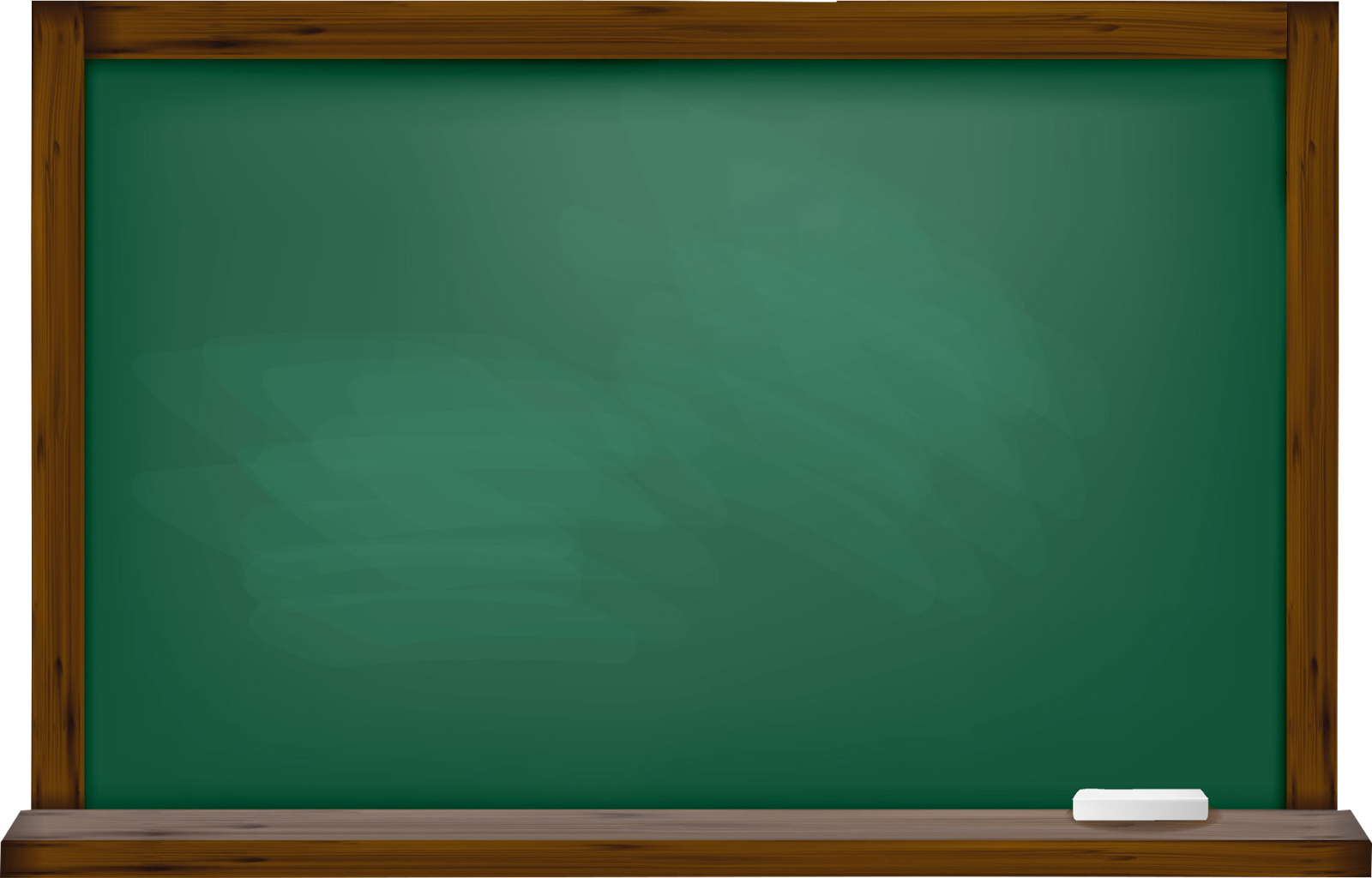 Активизация словаря у детей с ЗПР  с использованием тематических альбомов.
Подготовила: 
Учитель-дефектолог Соколова Т.В.
Рубцовск 2023г.
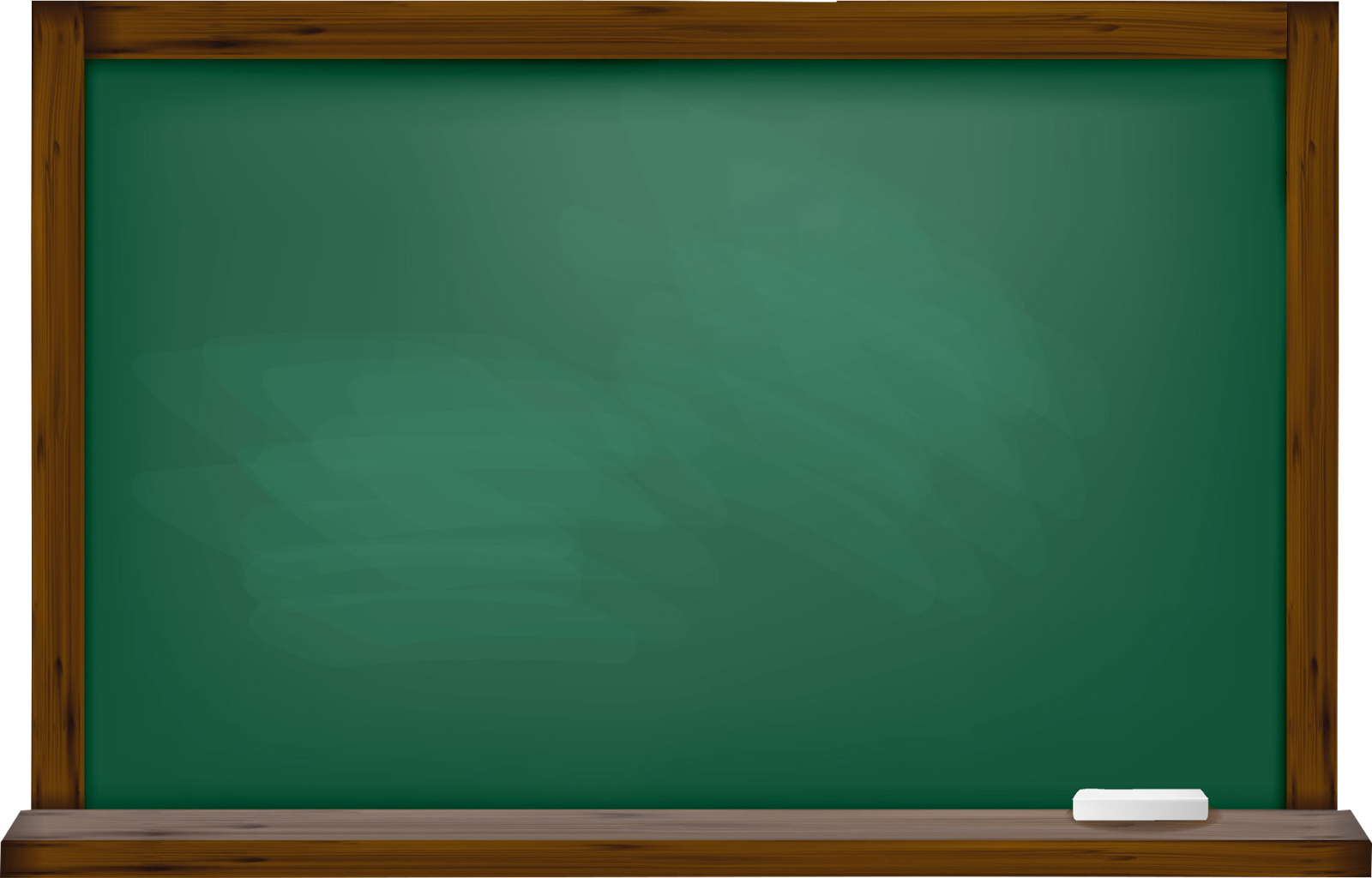 Пояснительная записка Большинство детей с ЗПР  имеют ограниченный
словарный запас, у них наблюдается расхождение объема активного и пассивного словаря, неточное употребление экспрессивной лексики, нечеткие представления о родовых отношениях, трудности дифференциации таких понятий, как «овощи — фрукты», «дикие -домашние животные», различия в объяснении значения существительных, прилагательных и
глаголов. Несформированность грамматических представлений (трудности словоизменения, согласования прилагательного с существительным в косвенных падежах,
                   правильного употребления падежных и                         родовых окончаний и т.д.
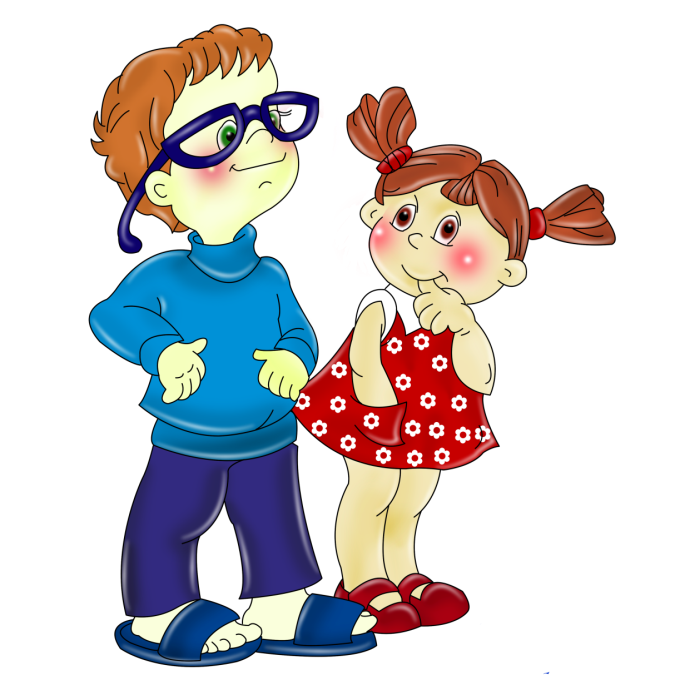 Дидактическое пособие изготовлено на основе дидактического материала учителя дефектолога Круогла Елены Константиновны
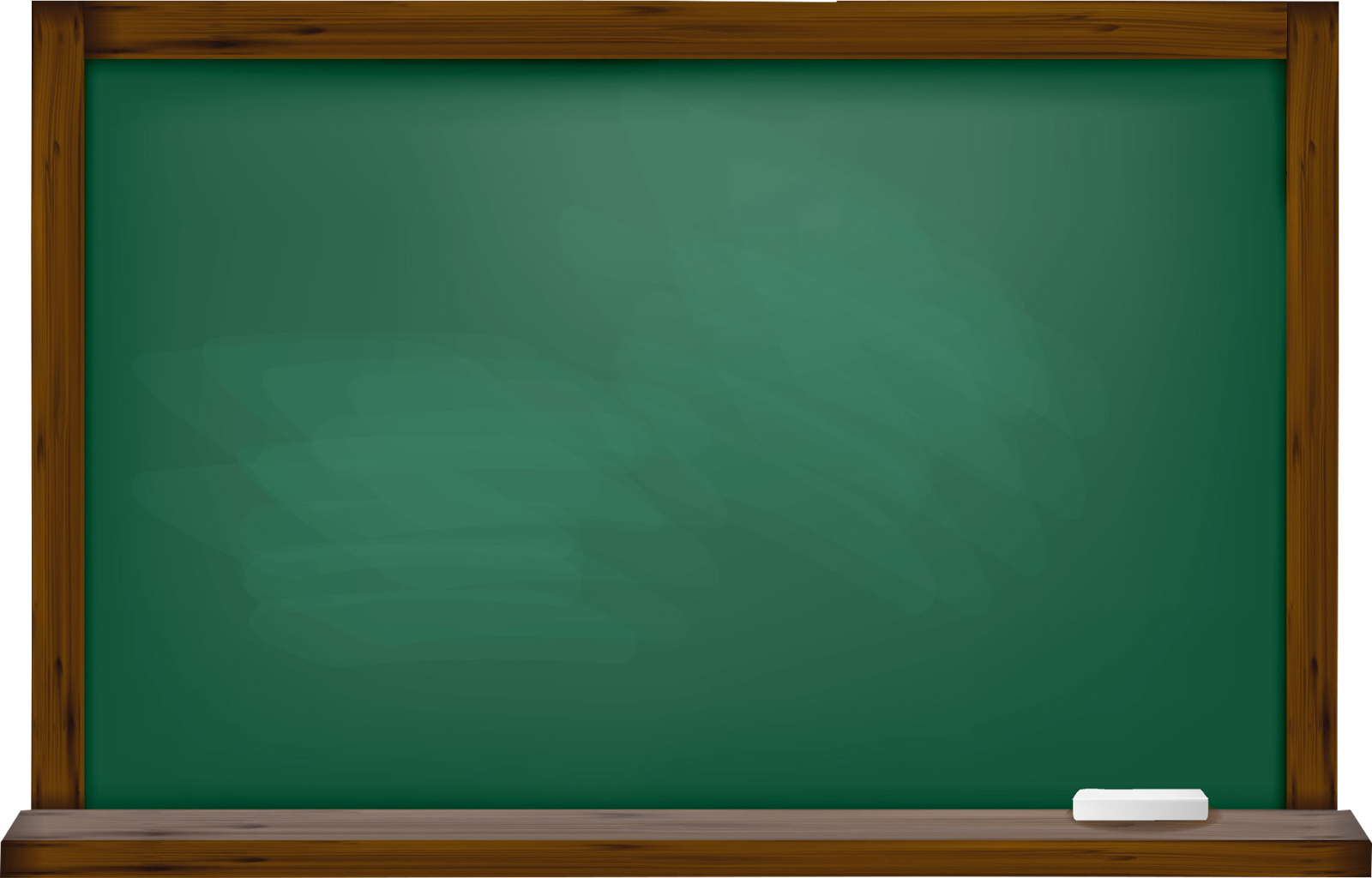 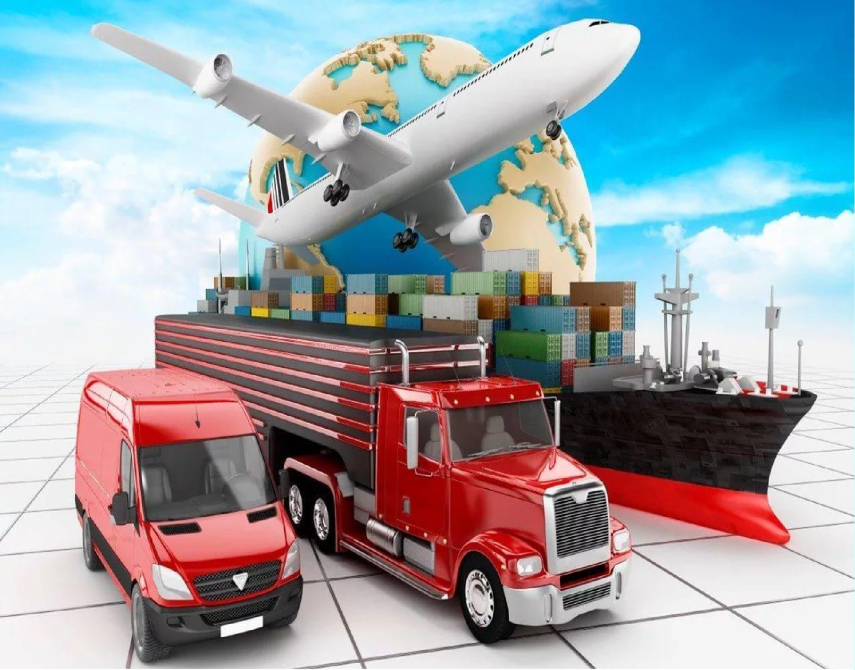 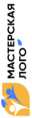 Транспорт
Лексическая тема Транспорт
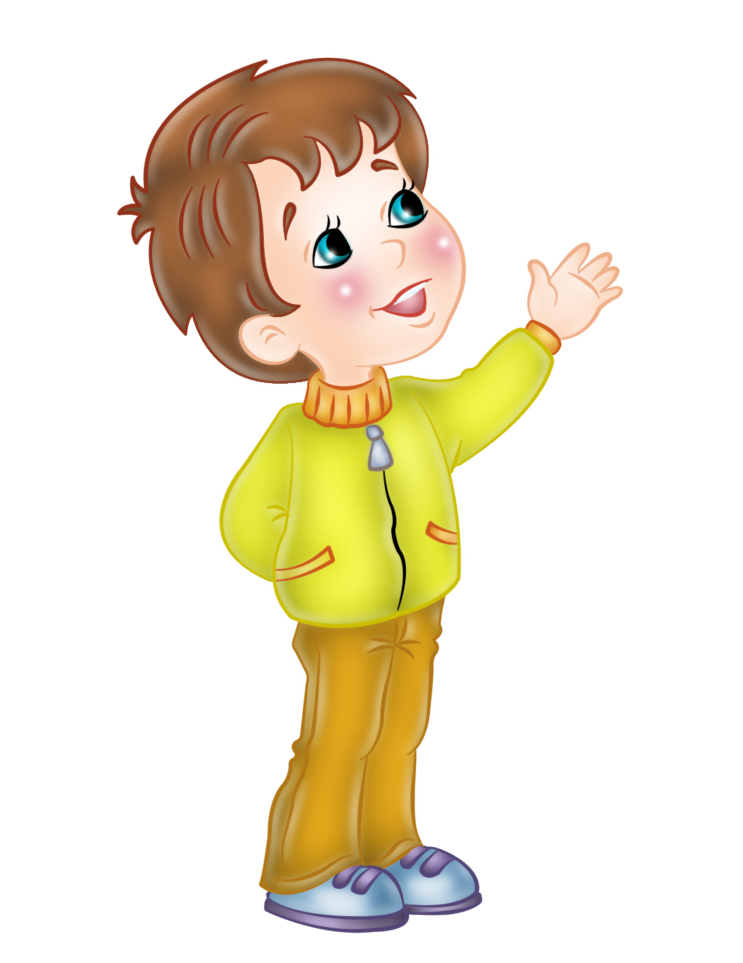 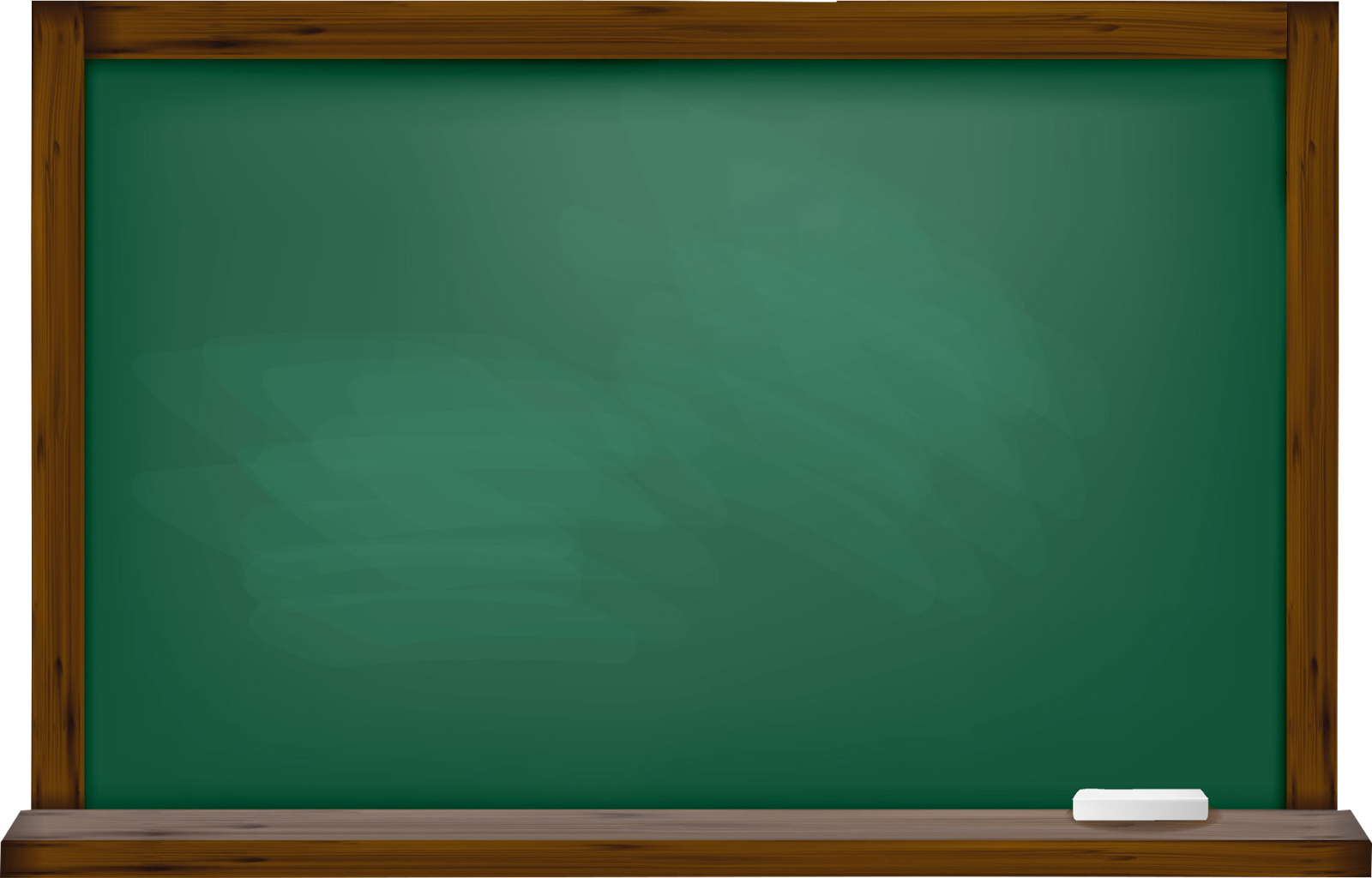 Сортировка идентичных изображений (позволяют детям обнаружить значимые свойства)
Цель: формировать умения соотносить идентичные изображения.
Игровые действия: перед ребенком раскладываются  картинки с изображением транспорта. Педагог предлагает найти  изображения только самолёта.
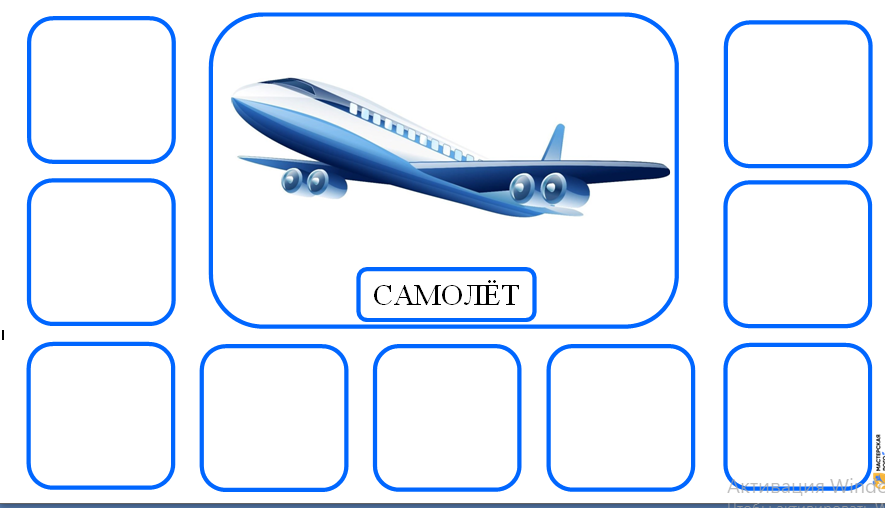 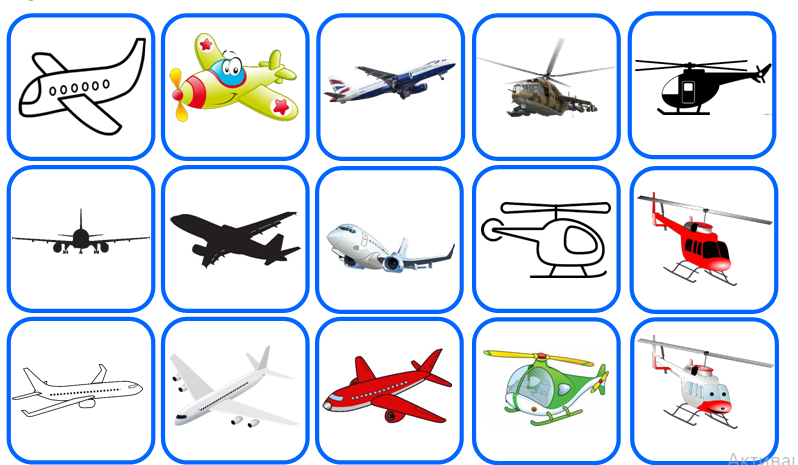 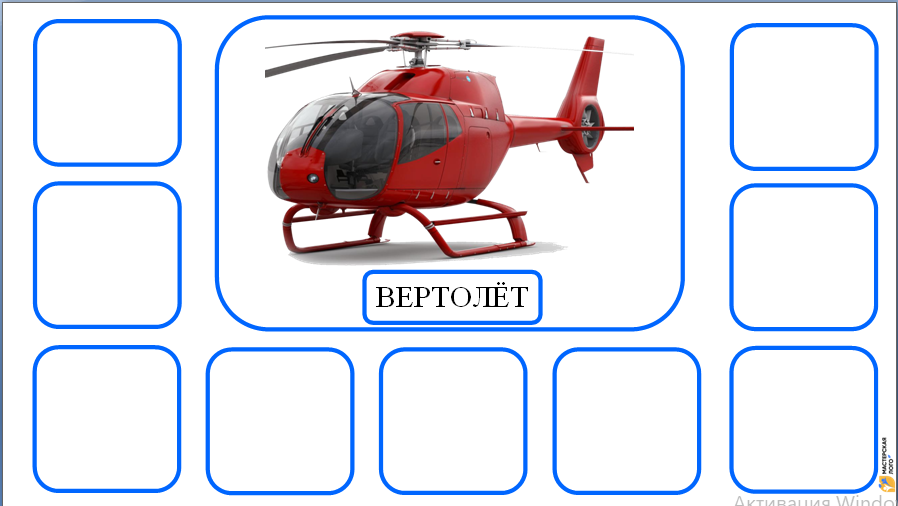 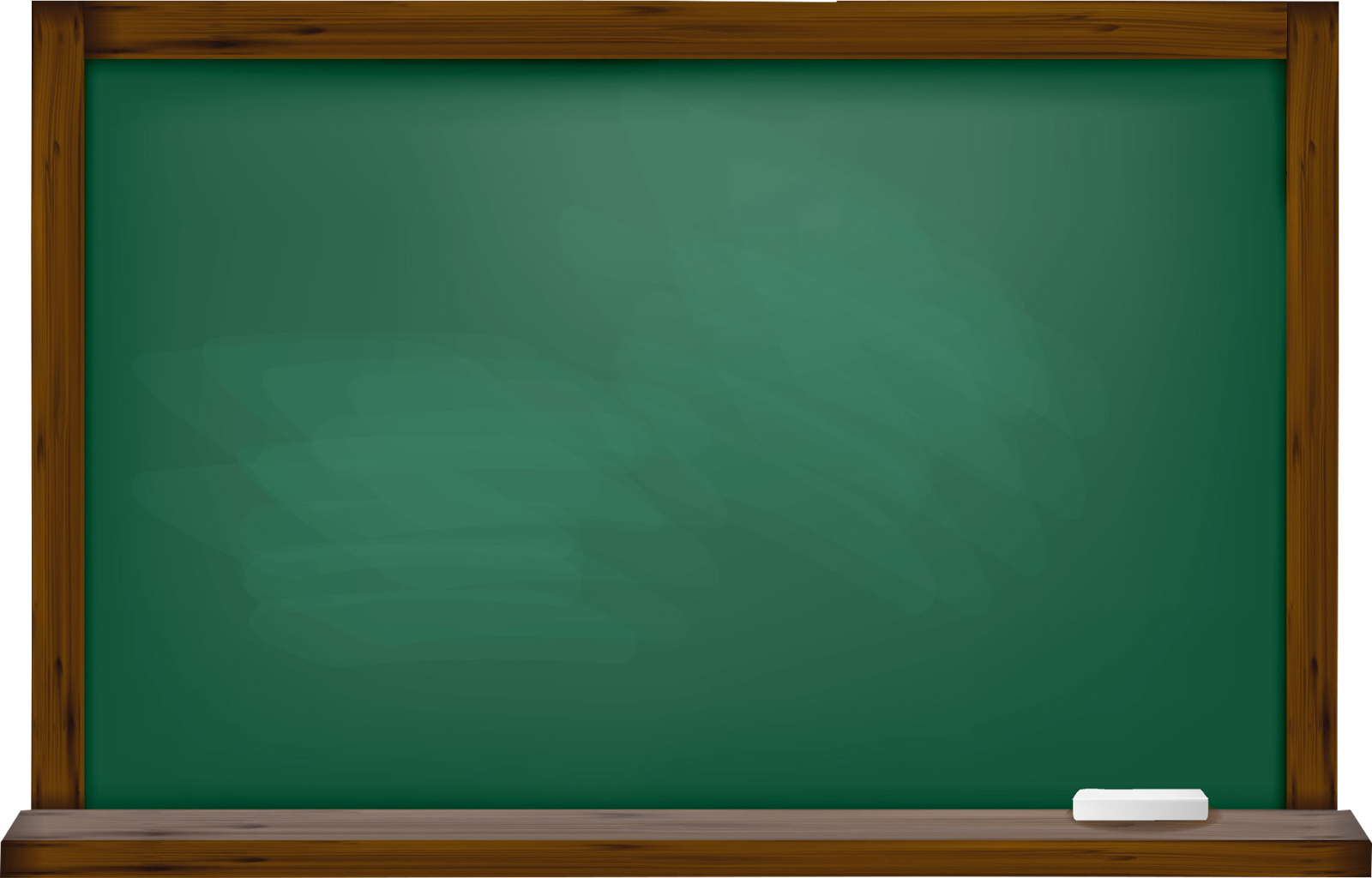 «Воздушный транспорт»
Цель: развитие умения классифицировать транспорт
Игровые действия: перед ребенком раскладываются  картинки с изображением транспорта. Педагог предлагает найти  изображения только воздушного транспорта. 

2 вариант  «Что лишнее»
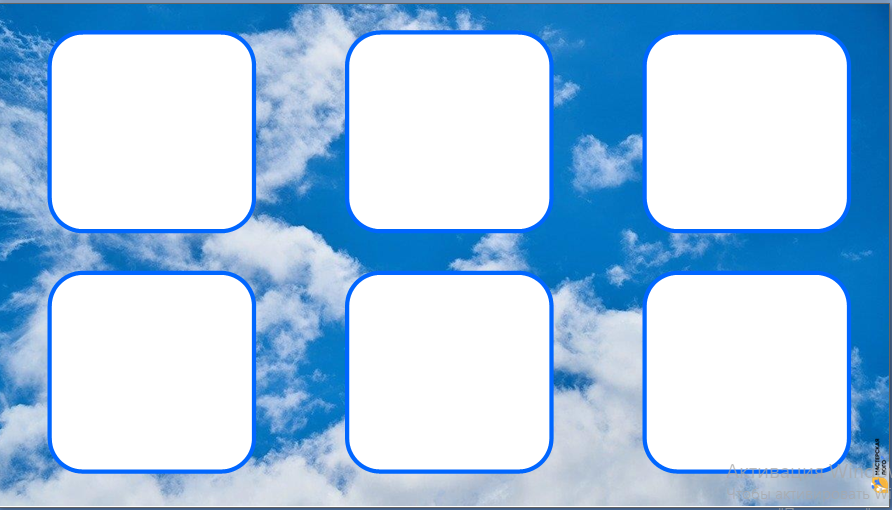 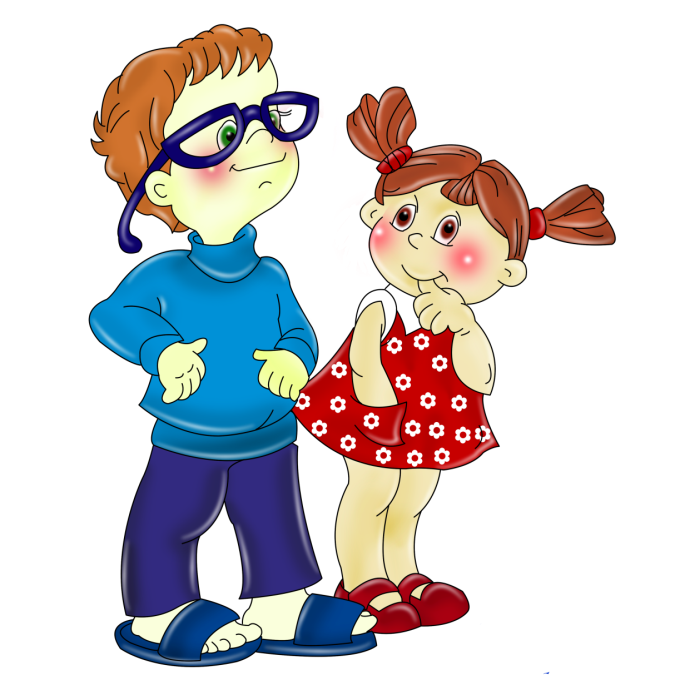 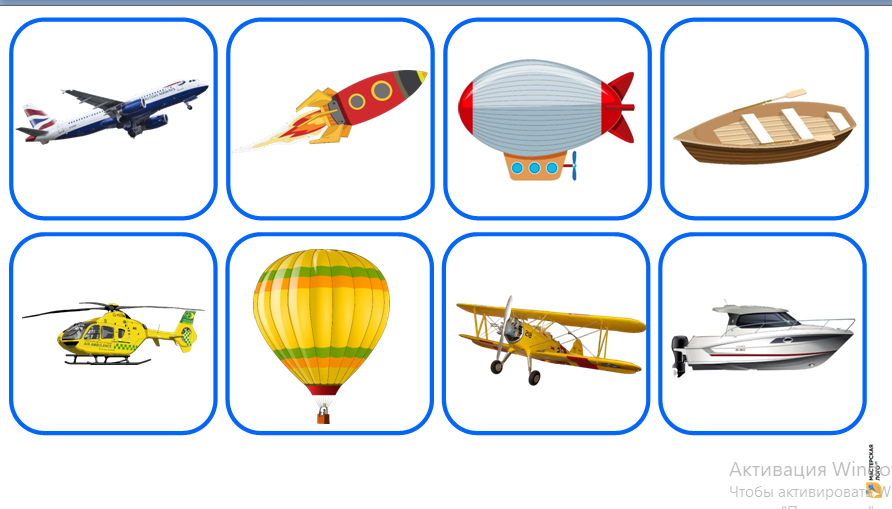 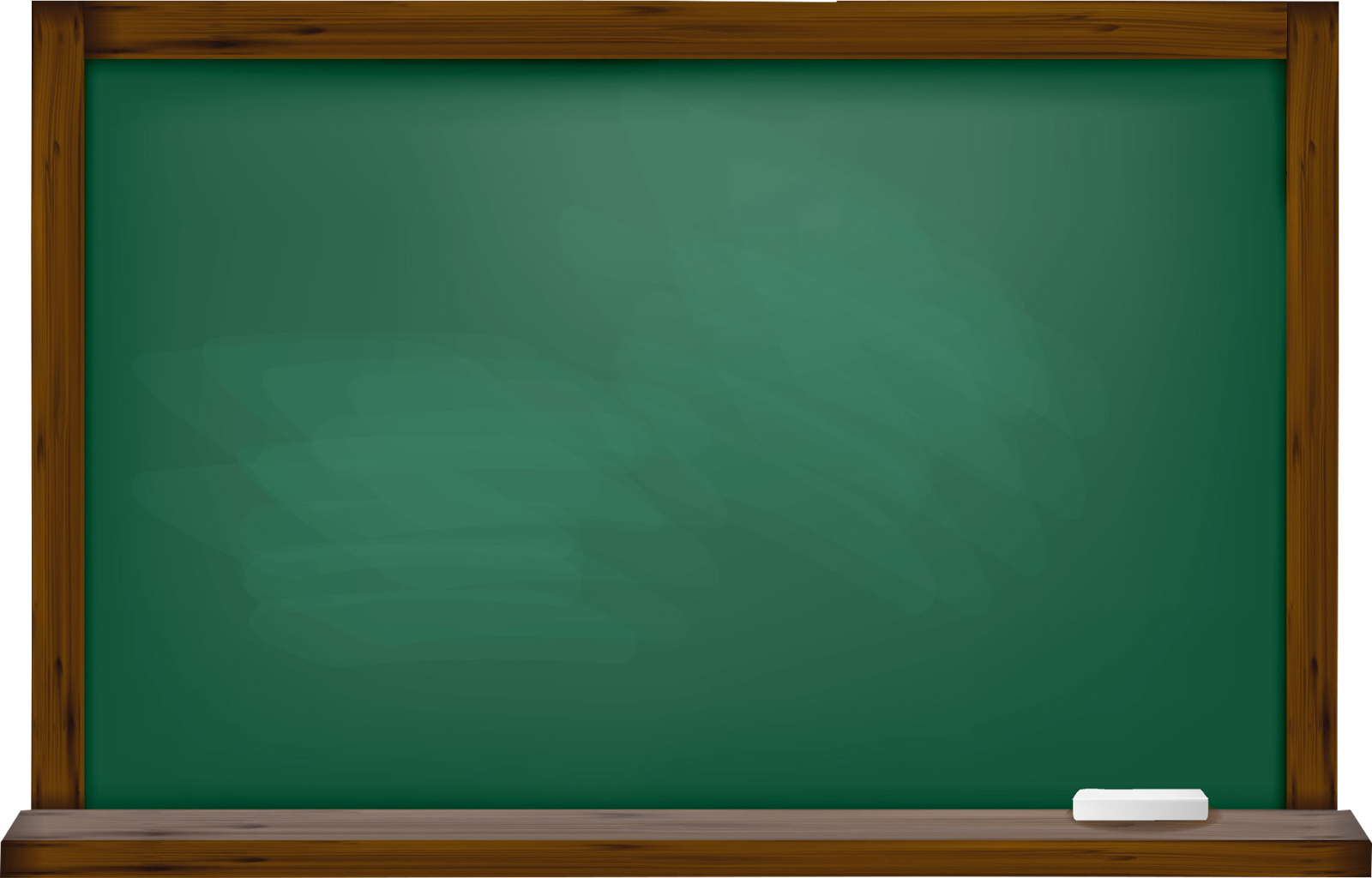 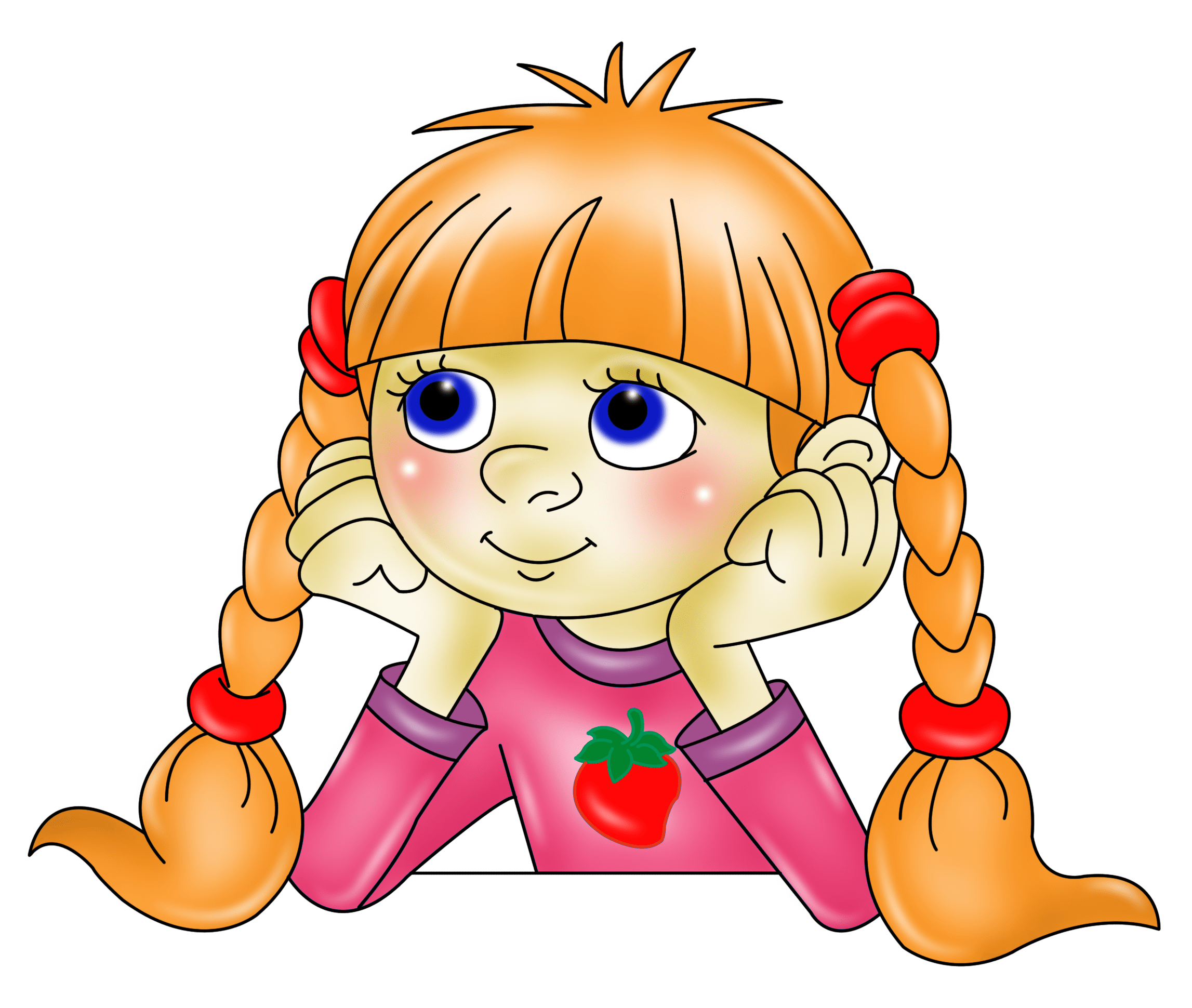 Дифференциация существительных 
именительного падежа 
единственного и множественного 
числа, так же можно отработать родительный падеж
 единственное и множественное число
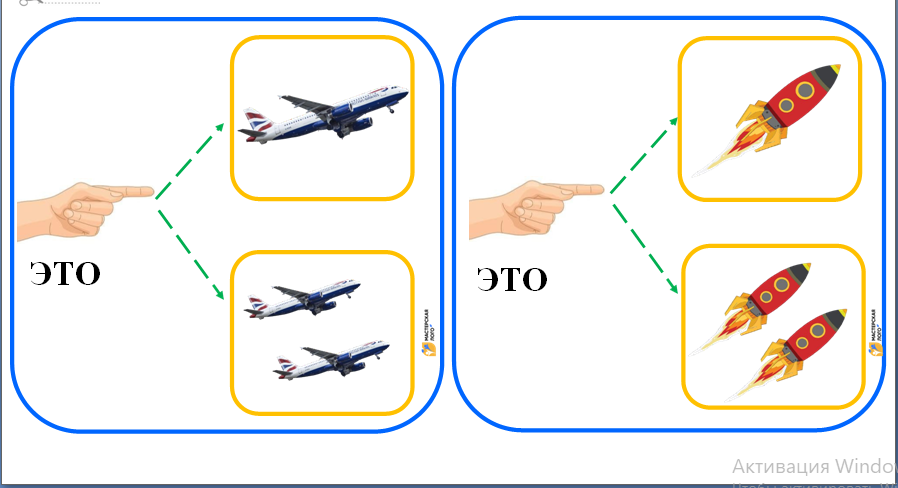 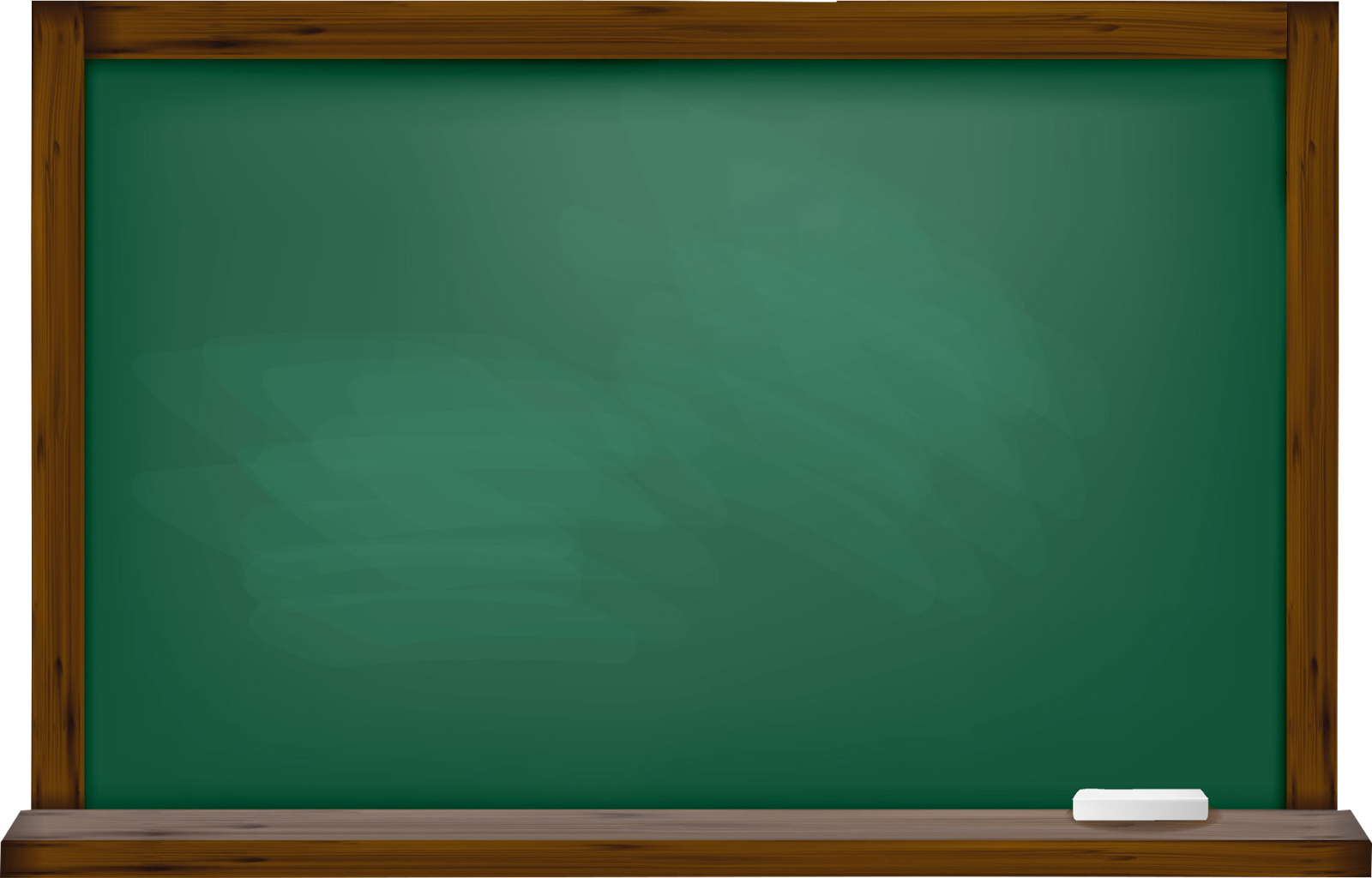 Корректурные пробы Цель: развитие усидчивости детей, концентрации и устойчивости внимания.
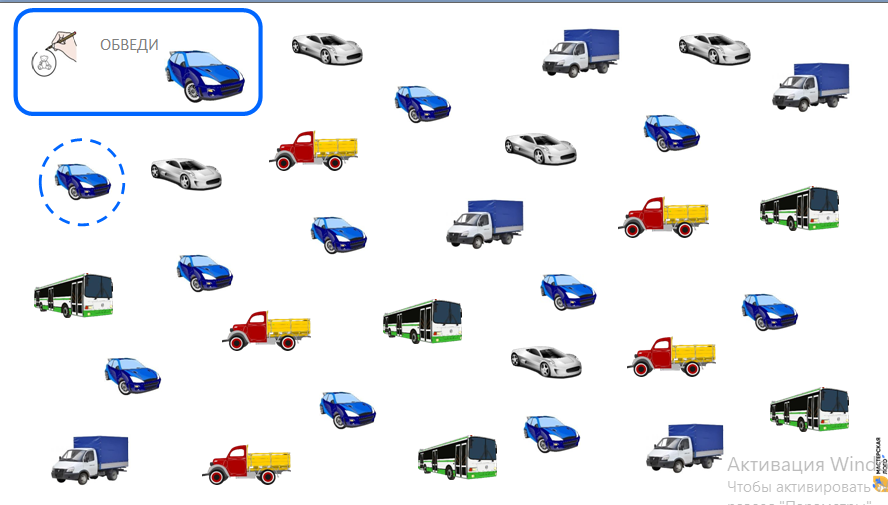 Игровые действия: ребёнку нужно обвести все легковые синие машины.
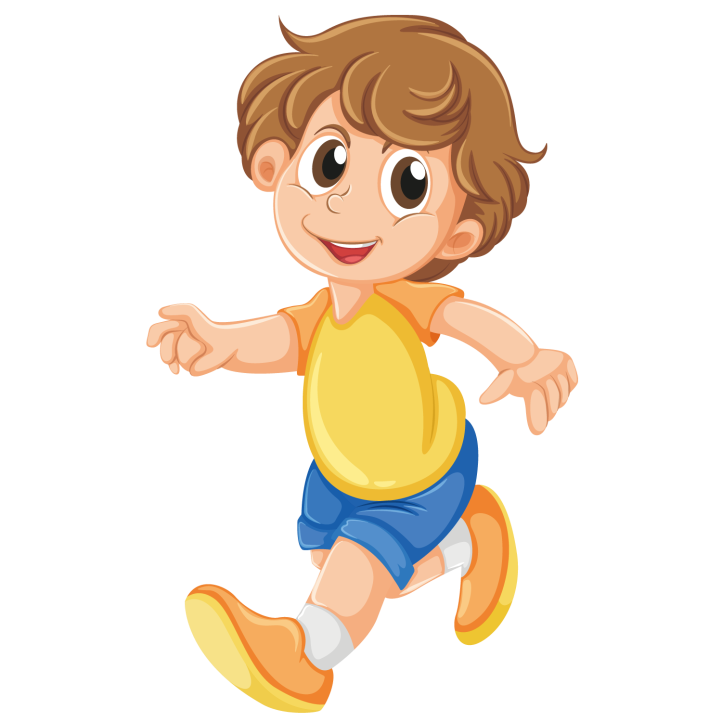 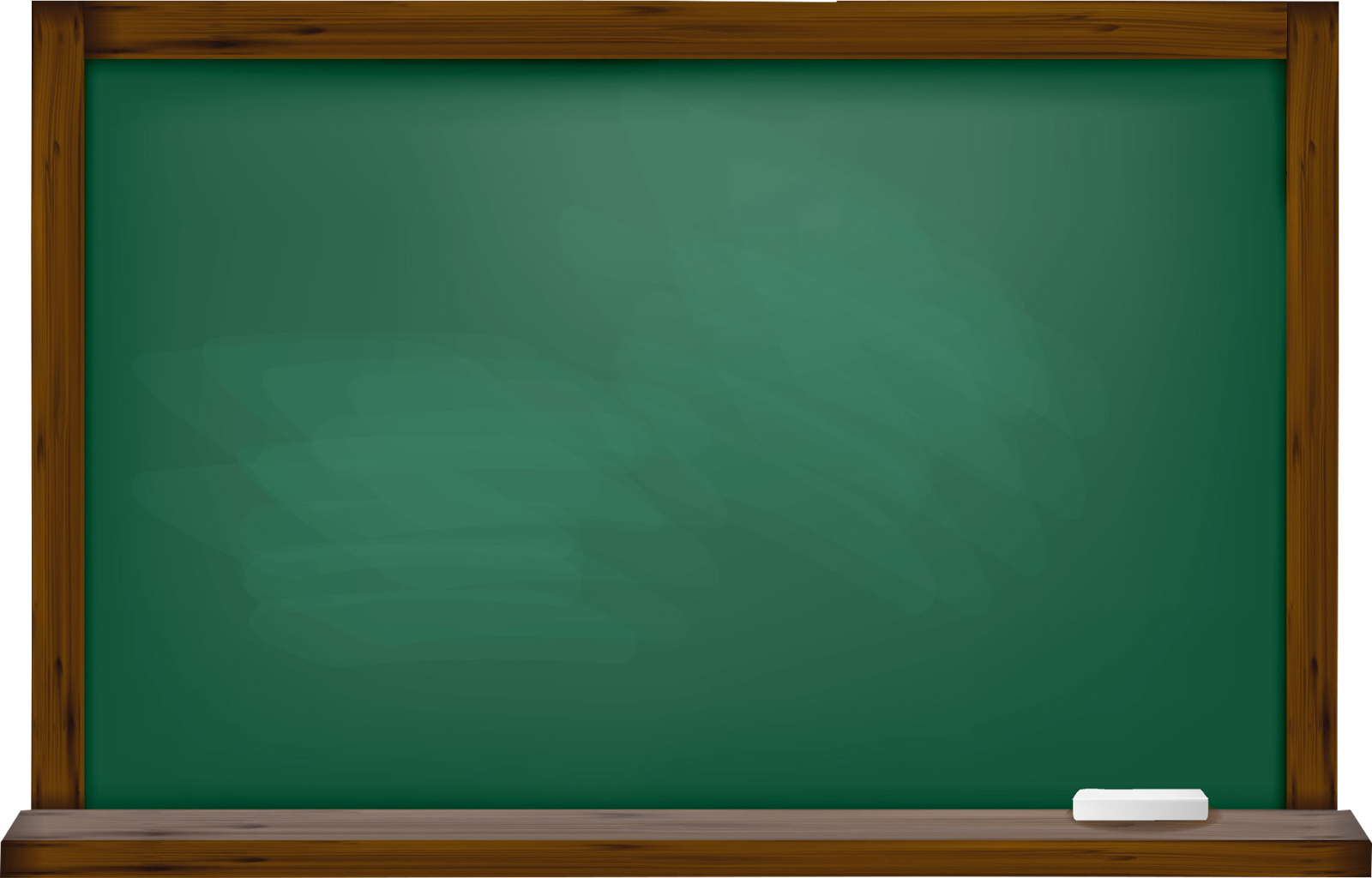 Части целого
Части целого
«Части целого»
Цель: обогащение активного словаря, формирование грамматического строя речи, формирование мыслительной операции «обобщение»
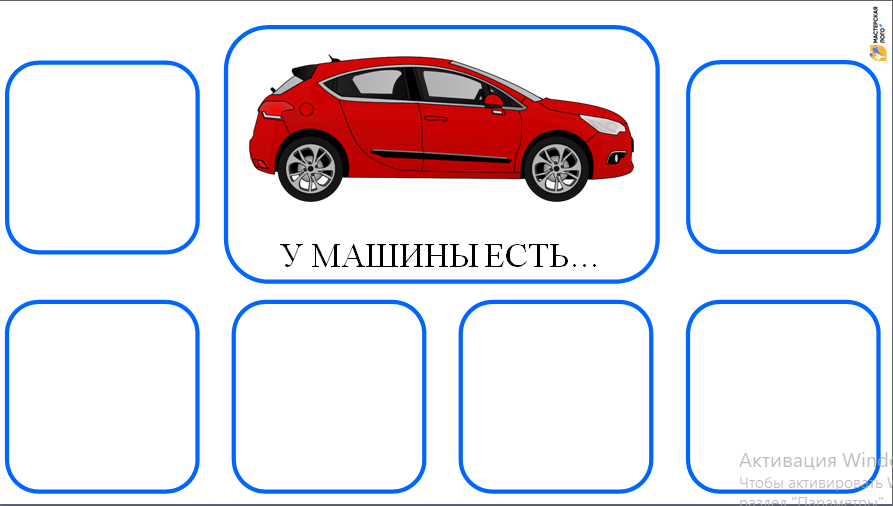 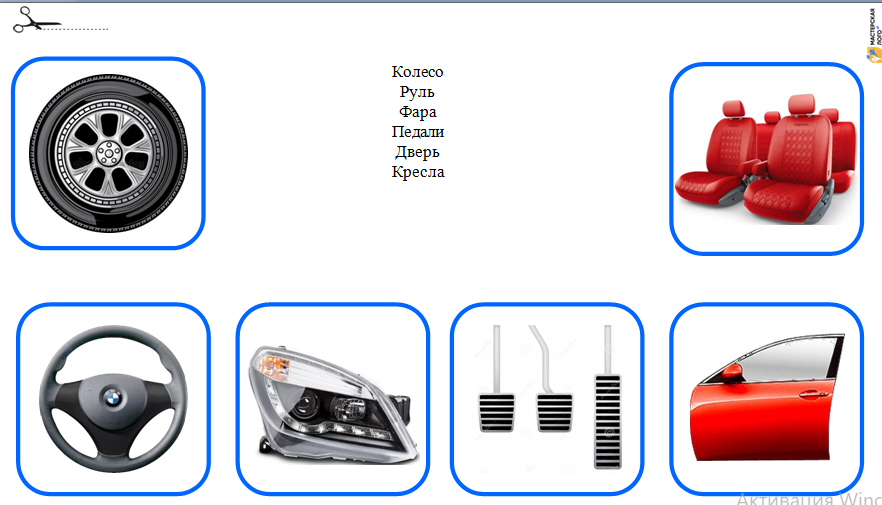 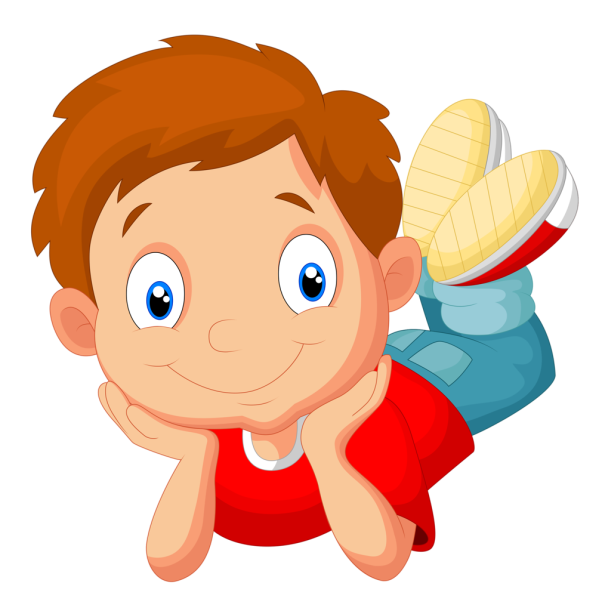 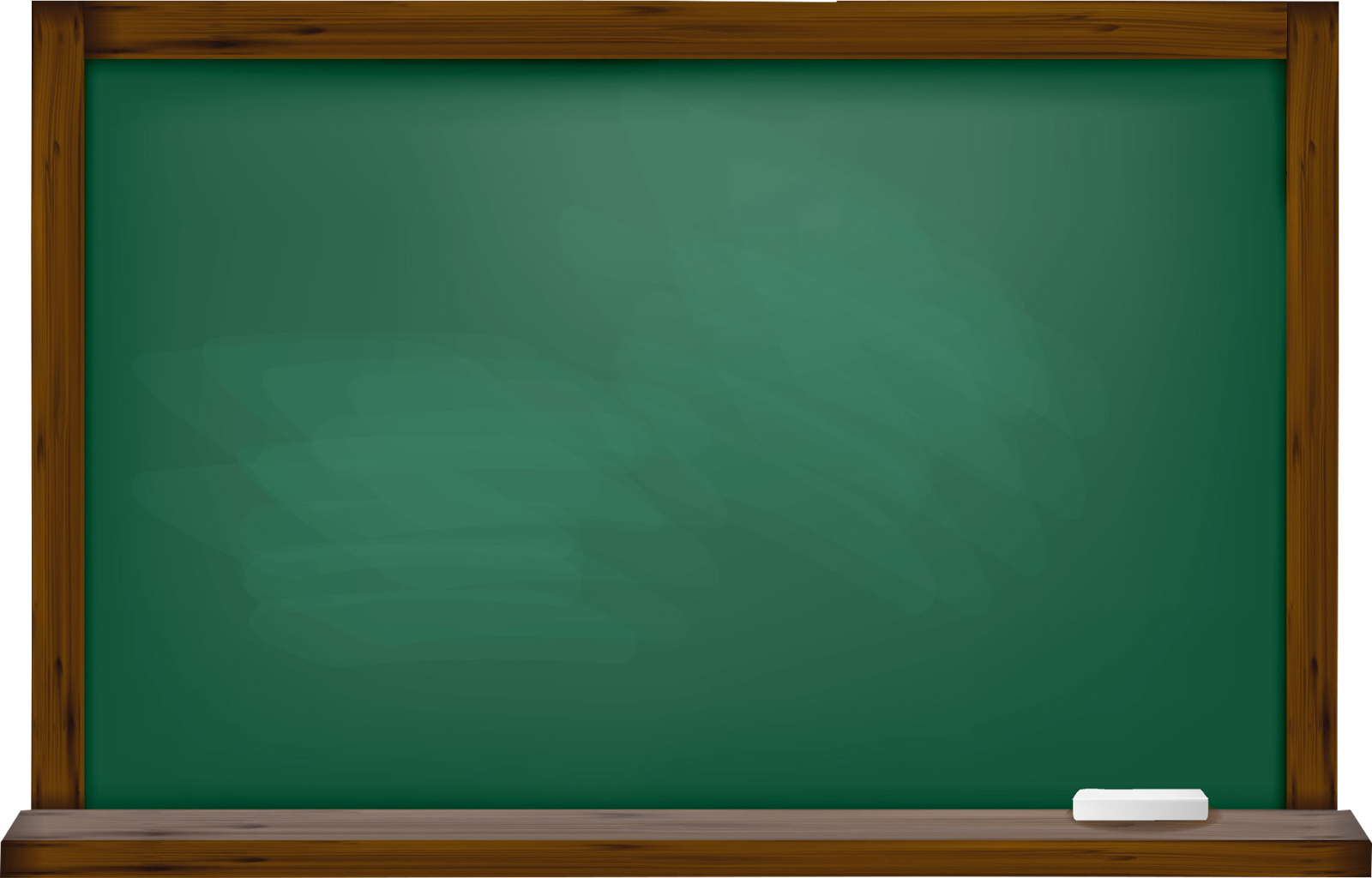 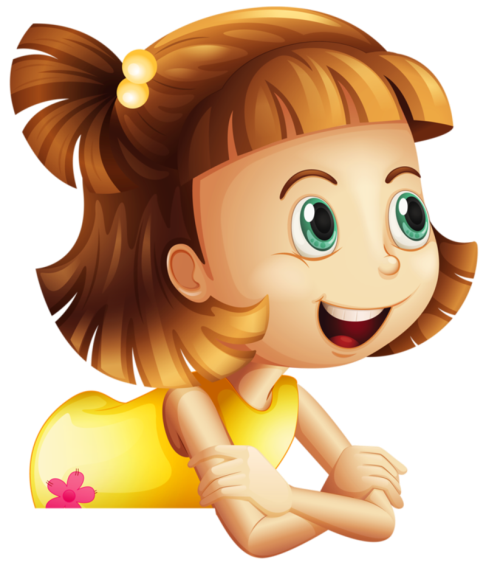 Мнемотаблица используется в работе в качестве дидактического материала по развитию связной речи детей с целью развития памяти
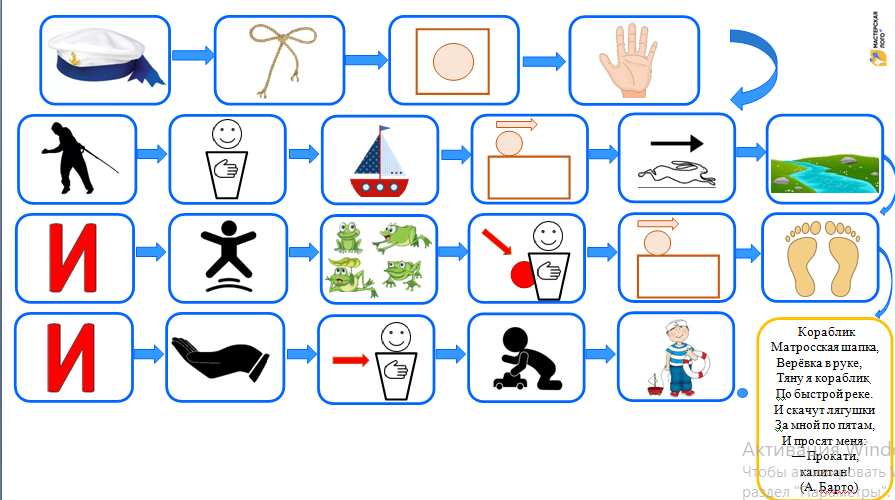 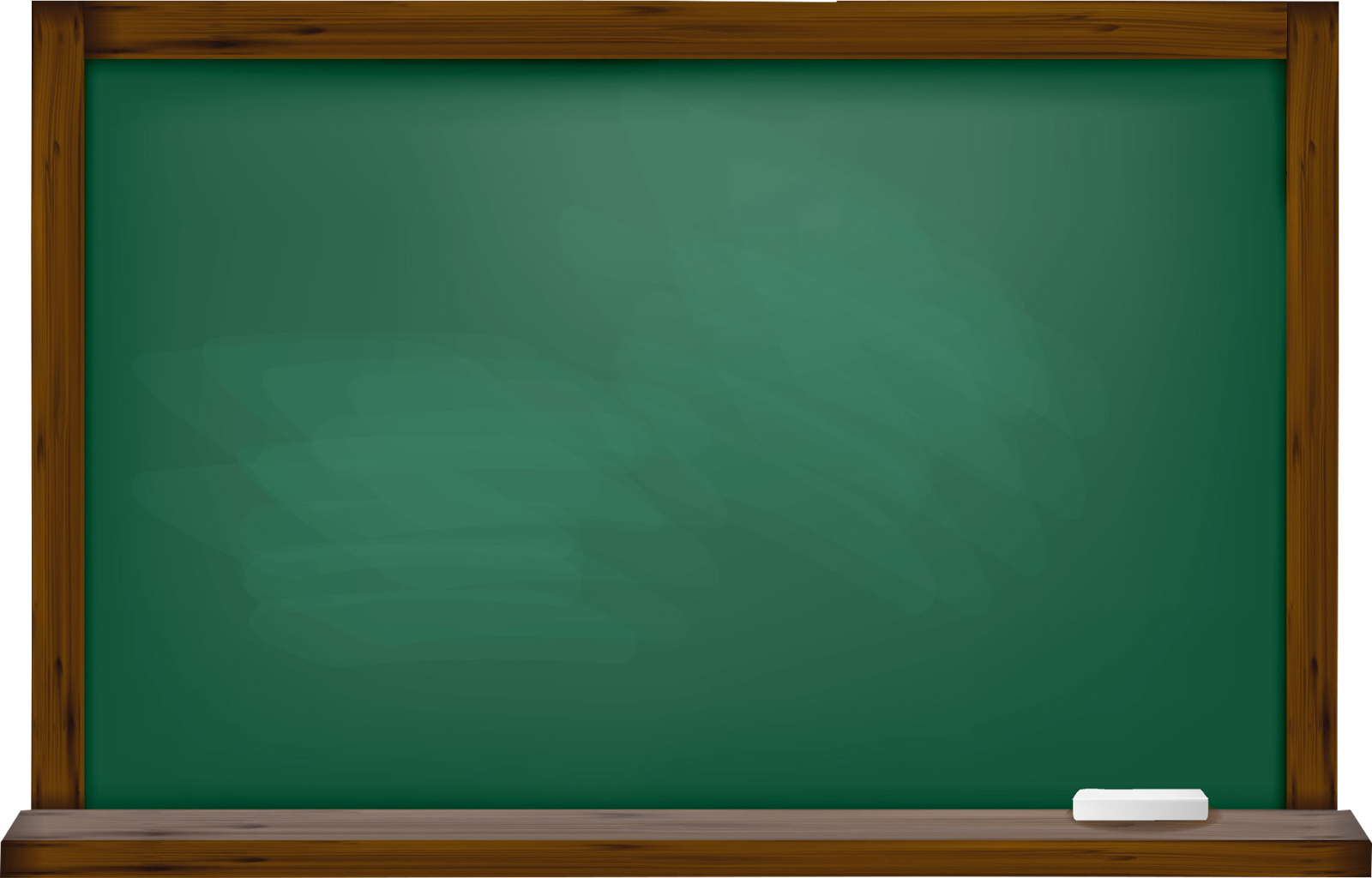 "Продолжи ряд"  
Цель: развитие логического мышления с помощью приёма «сериация»; внимания, зрительного и слухового восприятия, связной речи.
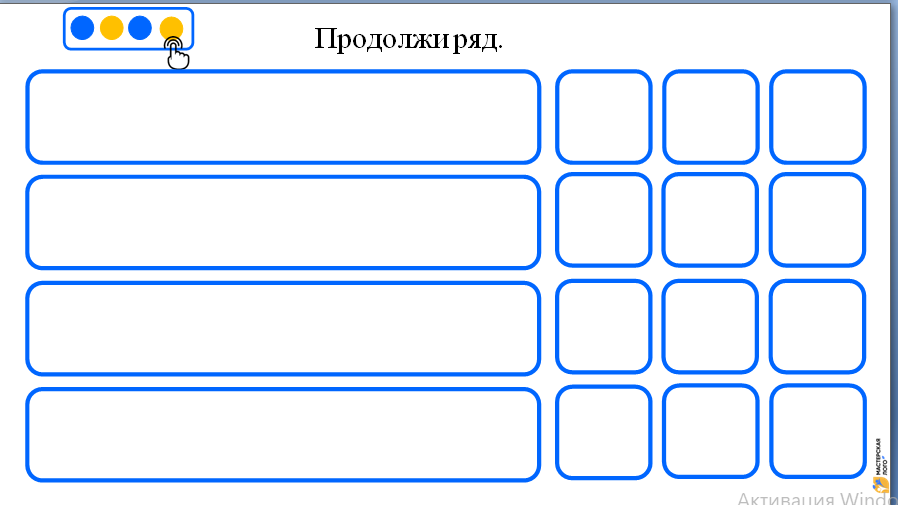 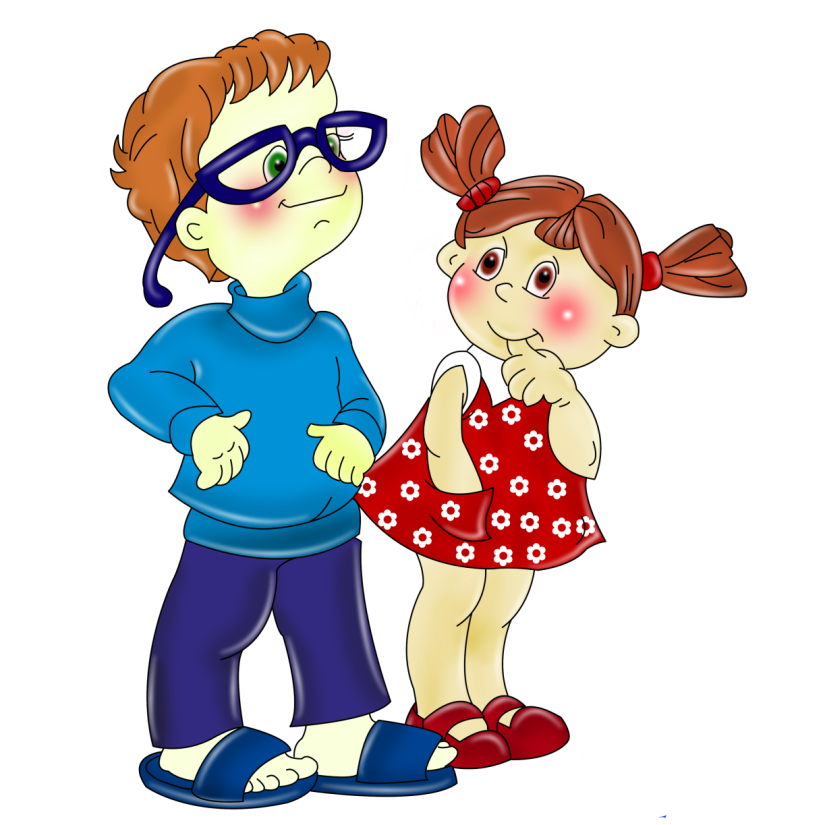 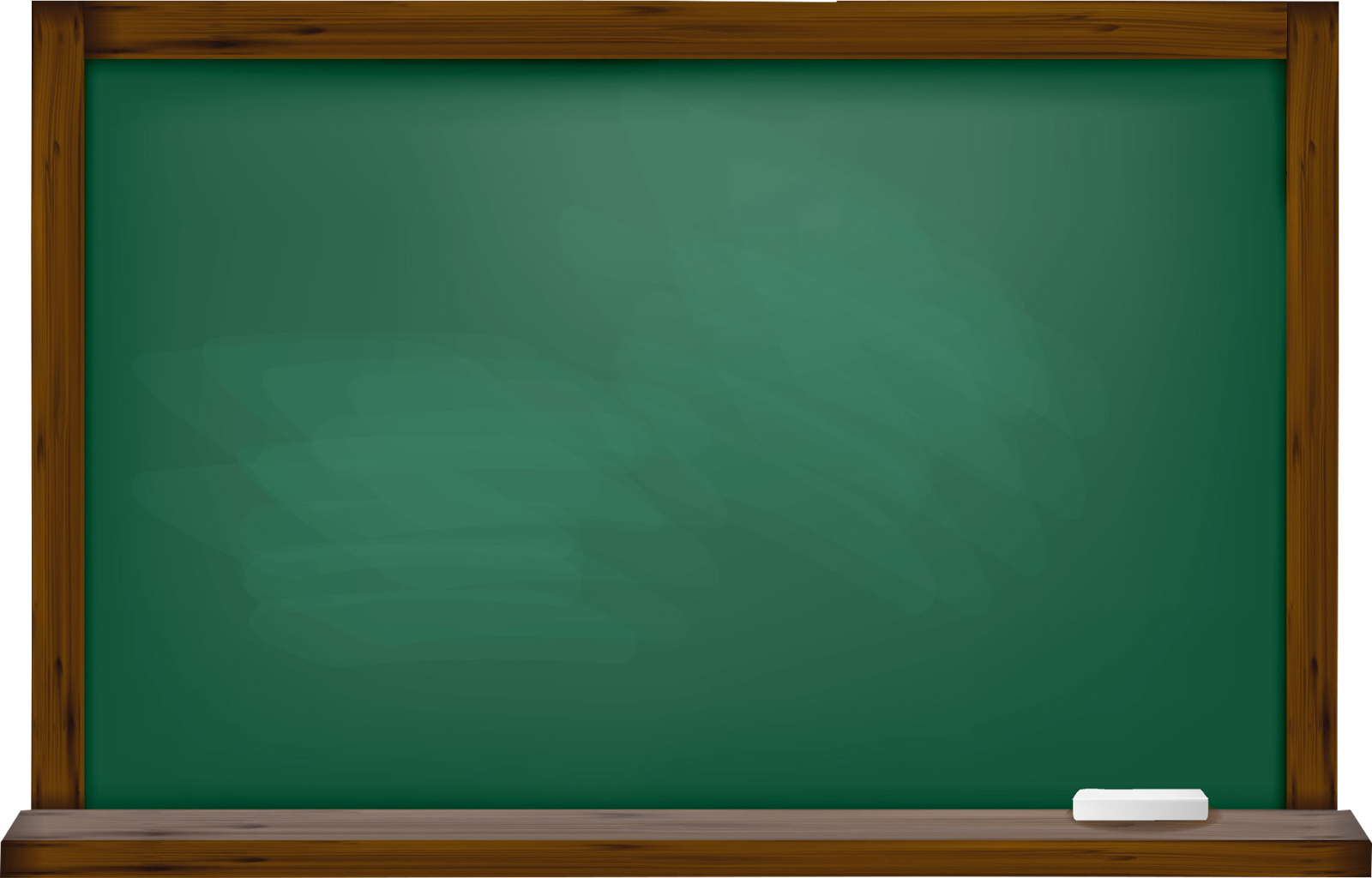 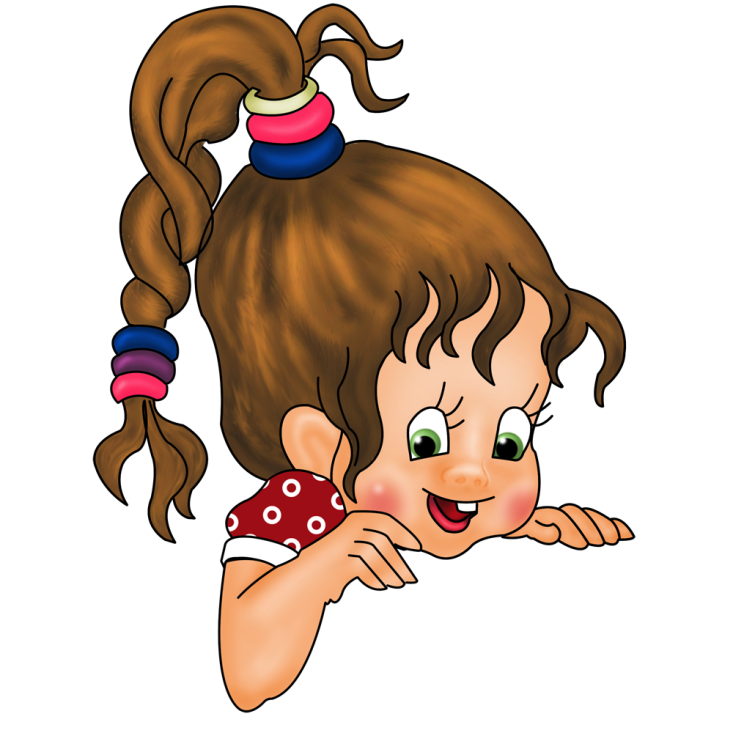 Цель: развитие представлений о частях и целостности предметов, формирование логического мышления, внимательности, наблюдательности
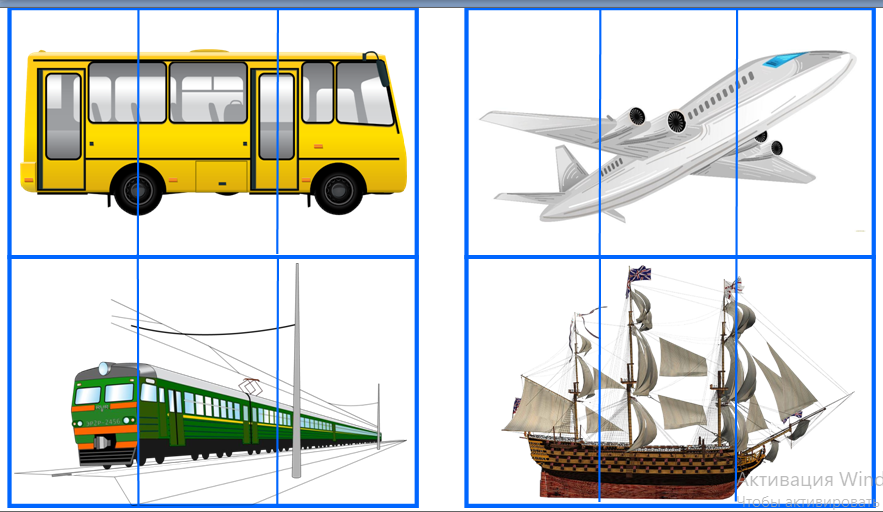 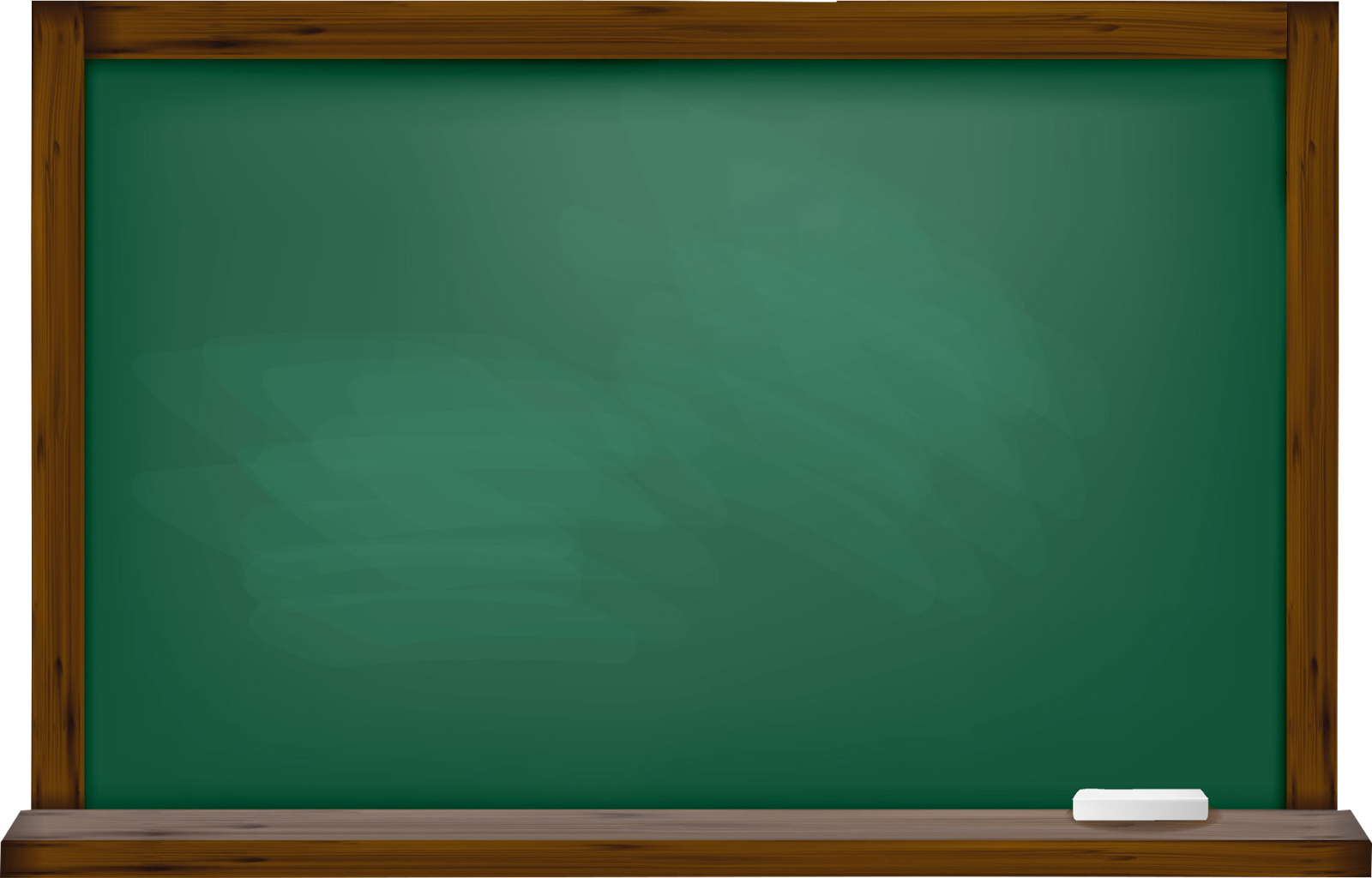 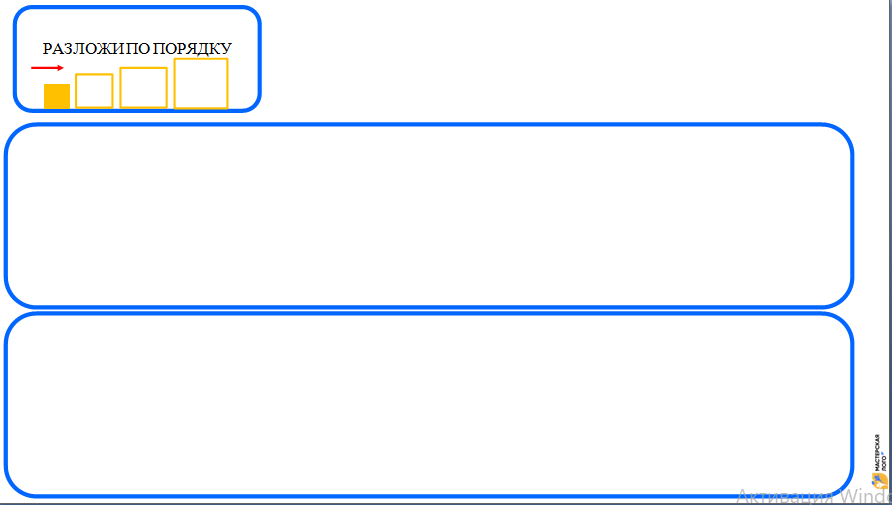 «Разложи по порядку». Цель: расширить словарный запас, развить внимание, память, сенсорные эталоны.
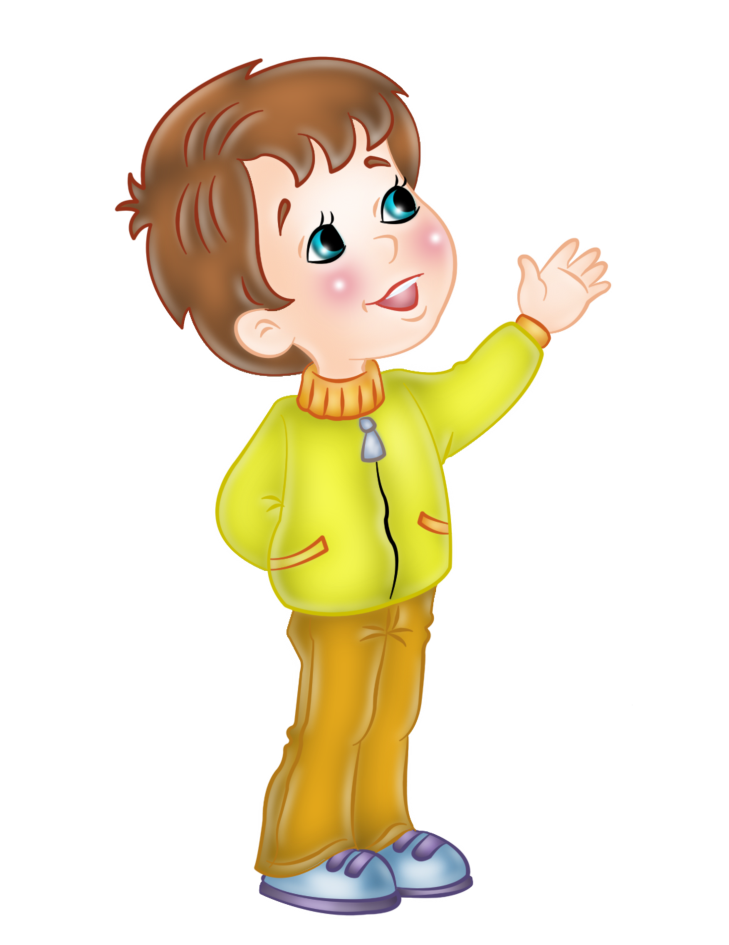 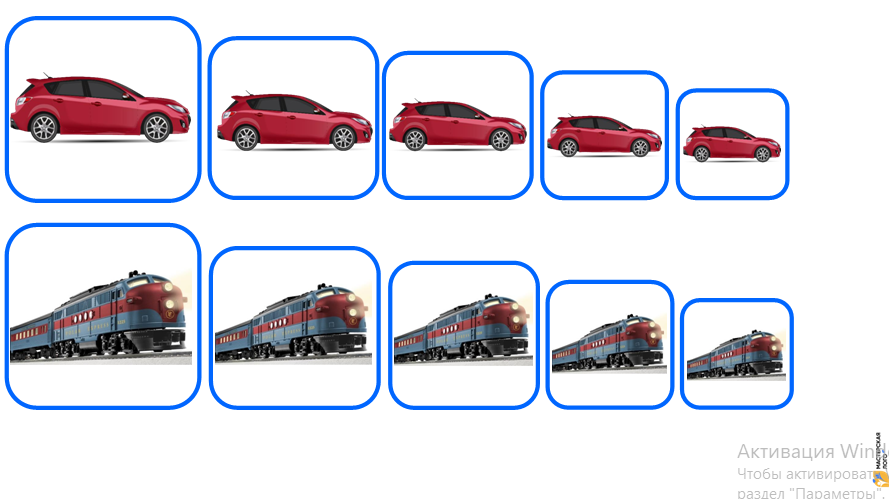 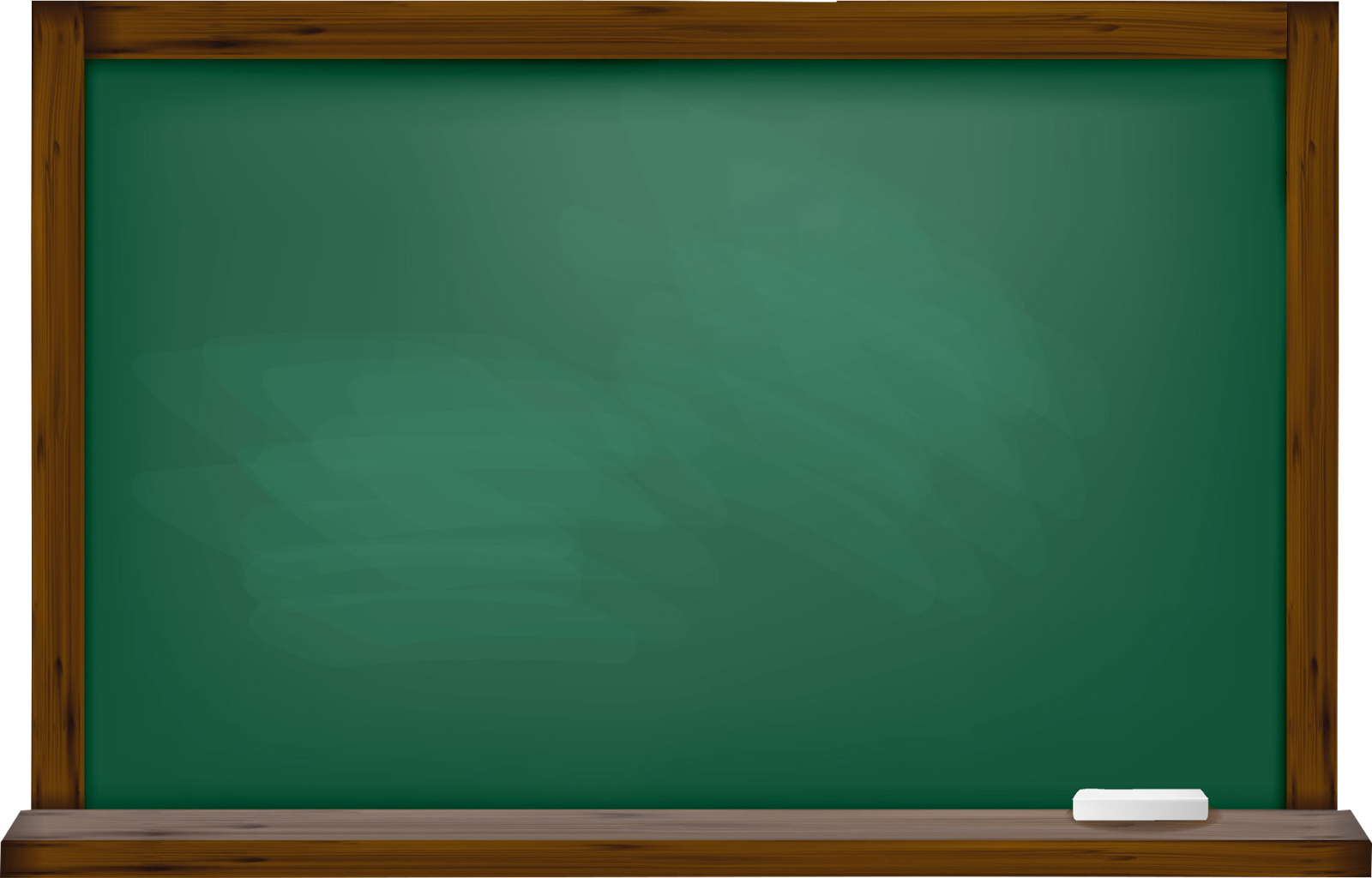 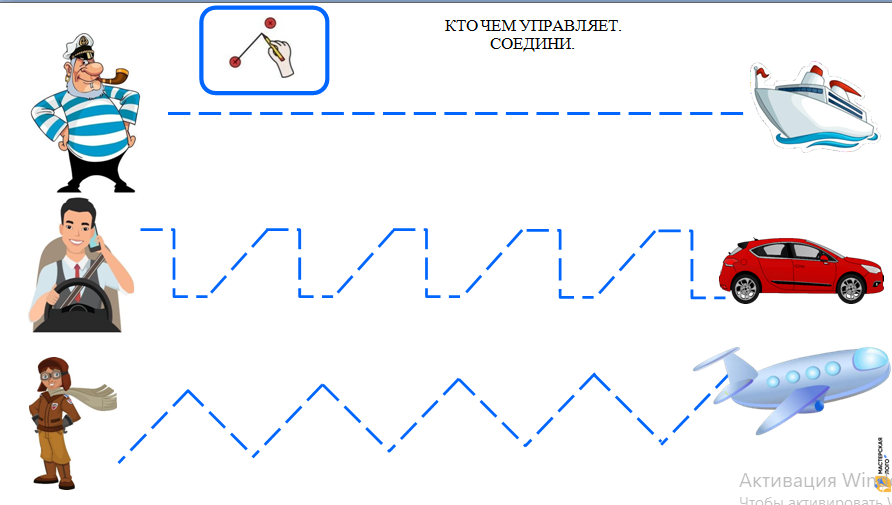 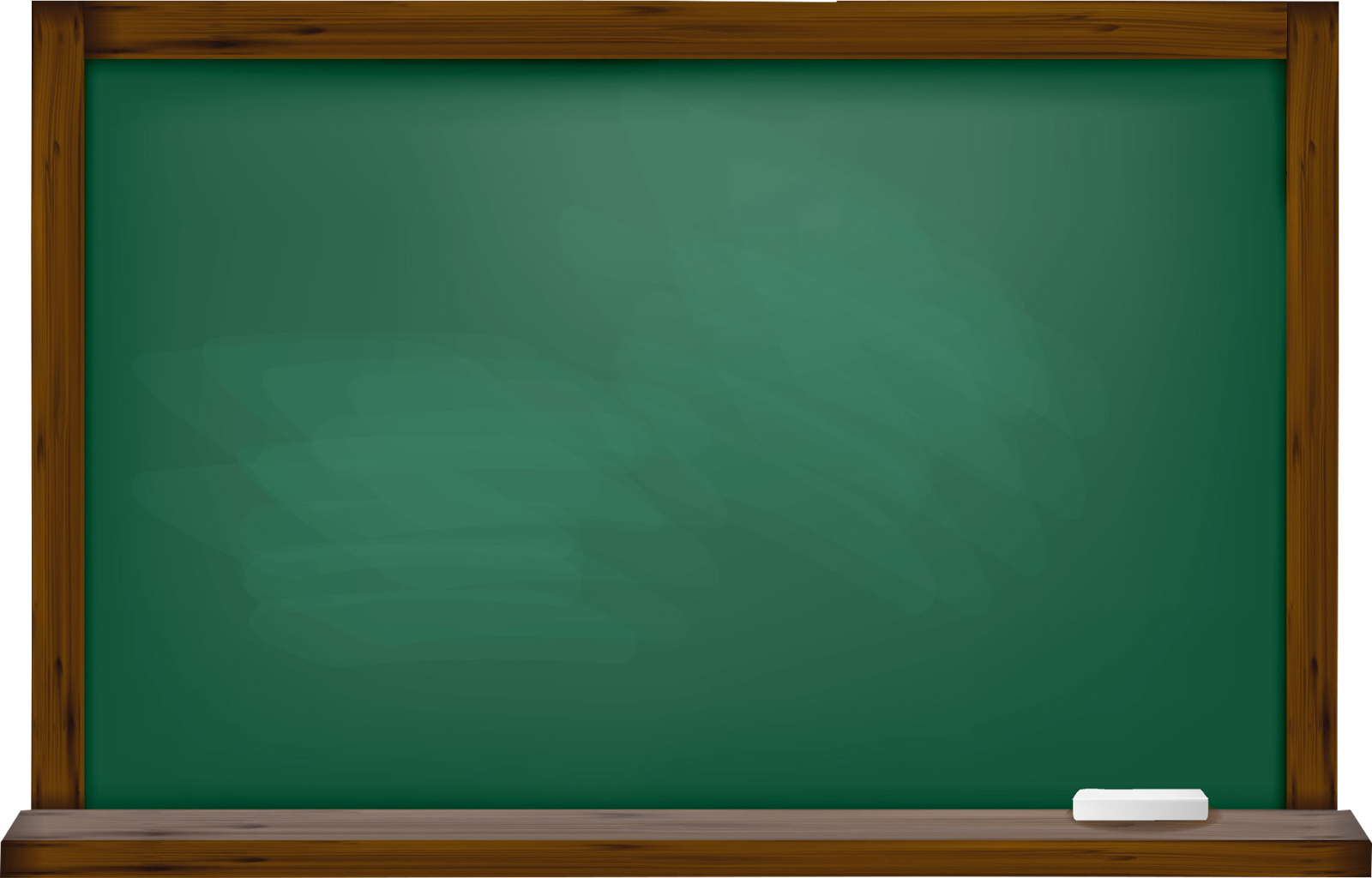 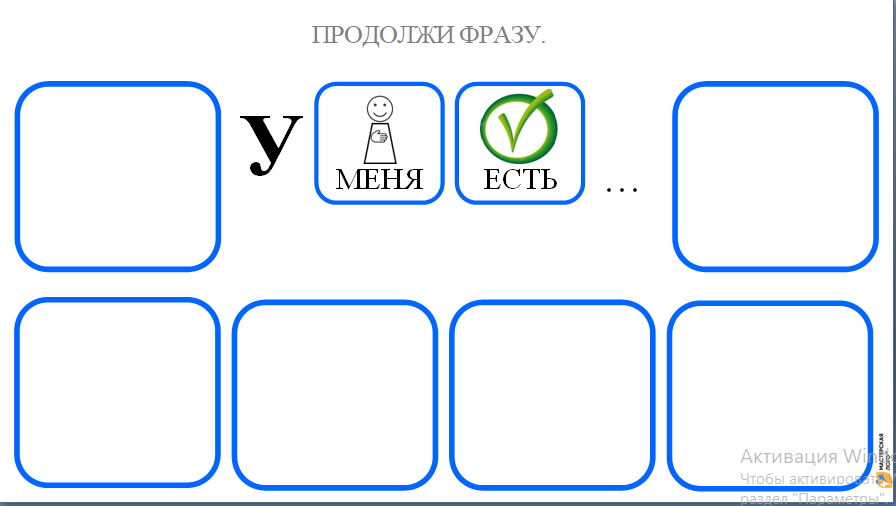 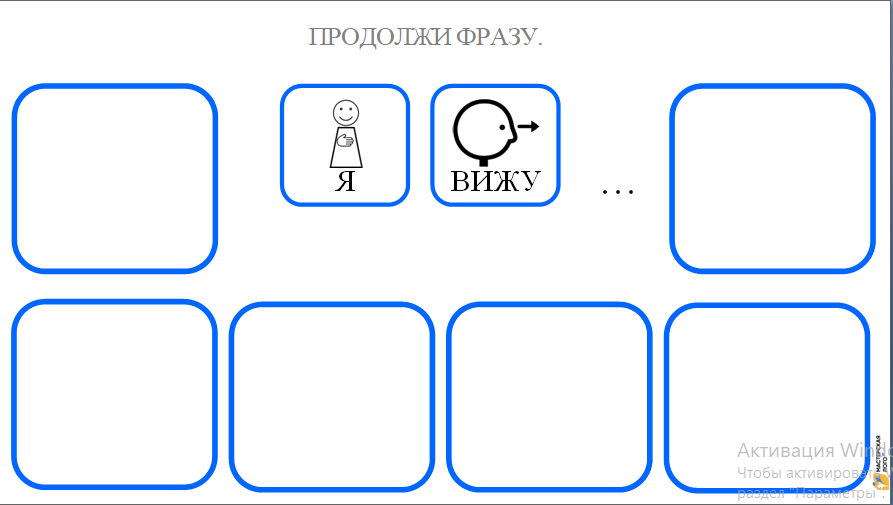 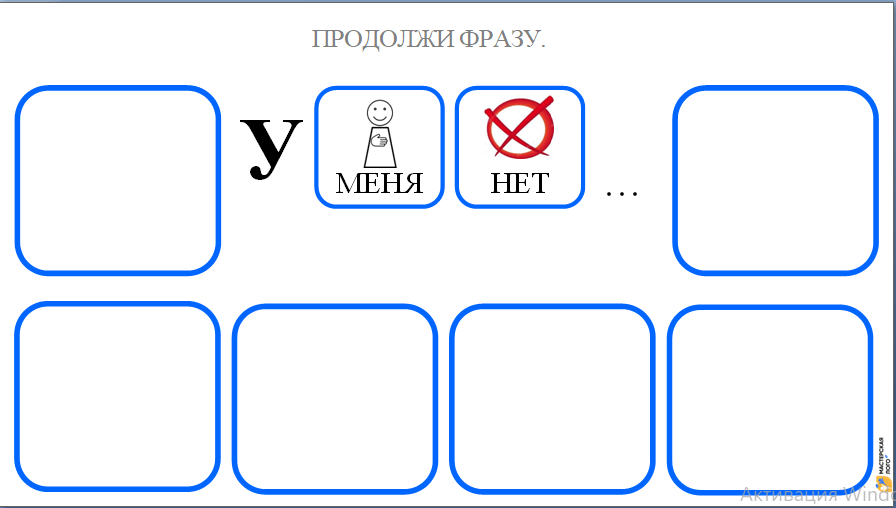 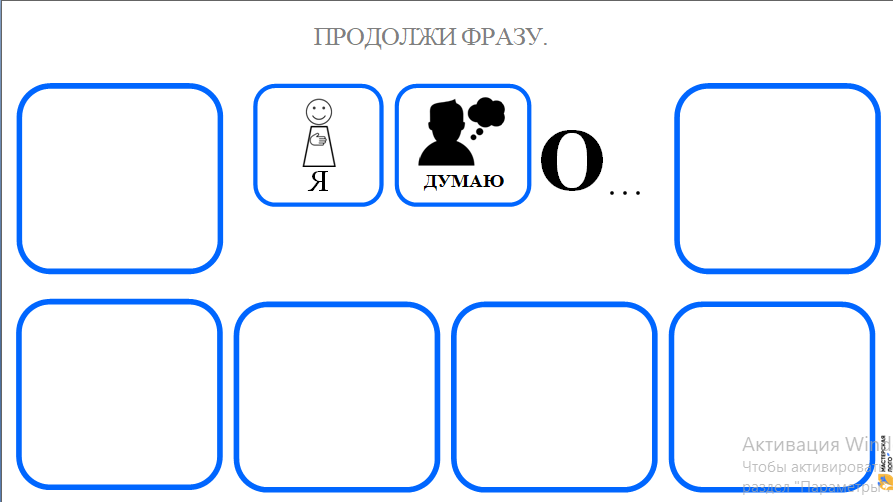 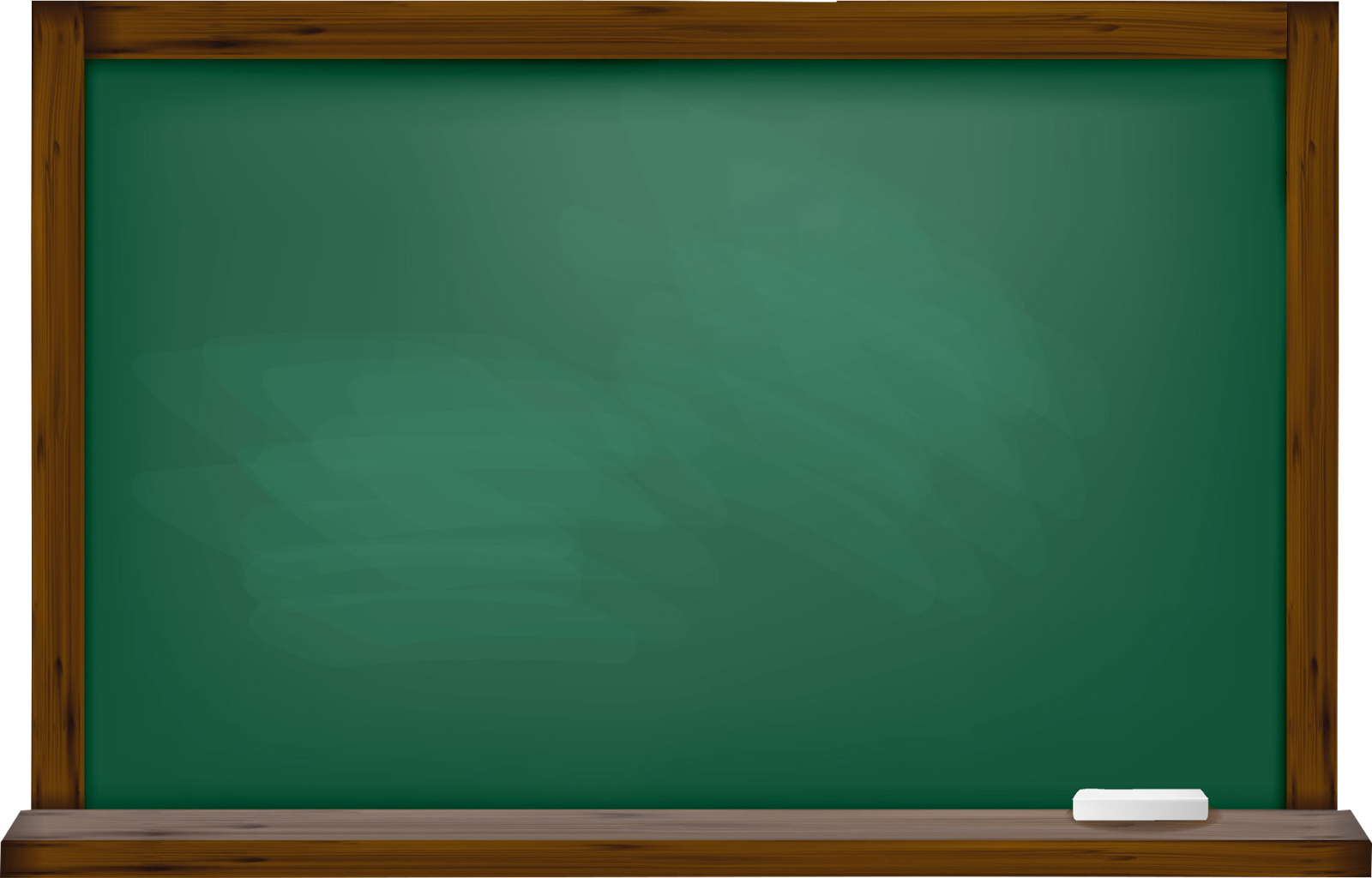 Данные альбомы используются на индивидуальных занятиях  учителем - дефектологом так же воспитателем для закрепления материала.
Спасибо за внимание!
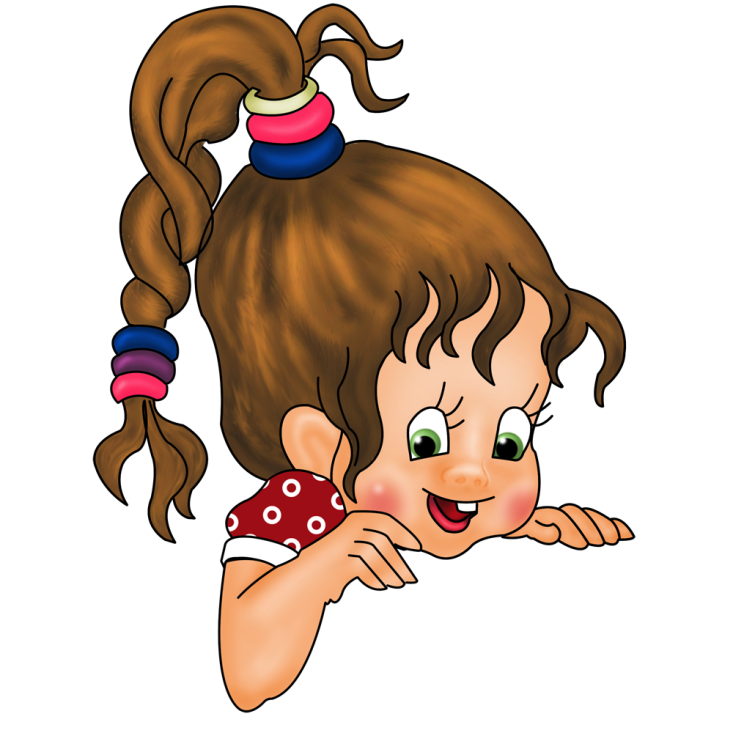 https://masterskaya-logo.ru/2022/january?utm_source=site_map&utm_medium=home